Formación Virtual
Complementaria
Estrategia de Trabajo Nacional Formación Virtual y a Distancia
Proceso de Formación Complementaria
Acciones del Instructor
Verificar enlaces Casos (soporte 2)
Información del programa Cronograma (actividades y sesiones), pluggins, descarga certificado, diseño curricular.
Perfil del Instructor.
Disponibilidad de materiales, actividades, foros (apertura)
Organizar centro de calificaciones.
Anuncios (bienvenida, inducción, etc)
Resolver inquietudes
Retroalimentar foros (apertura y cierre)
Calificar evidencias
Ejecución de sesiones virtuales (acta, chat, participantes, grabación)
Chat
Disponibilidad de material, actividades y foros
Cancelación aprendices
Calificar evidencias
Cierre de foros
Contact collection
Centro de calificaciones
Estadísticas del curso
Formato Cierre de formación
Proceso de Seguimiento
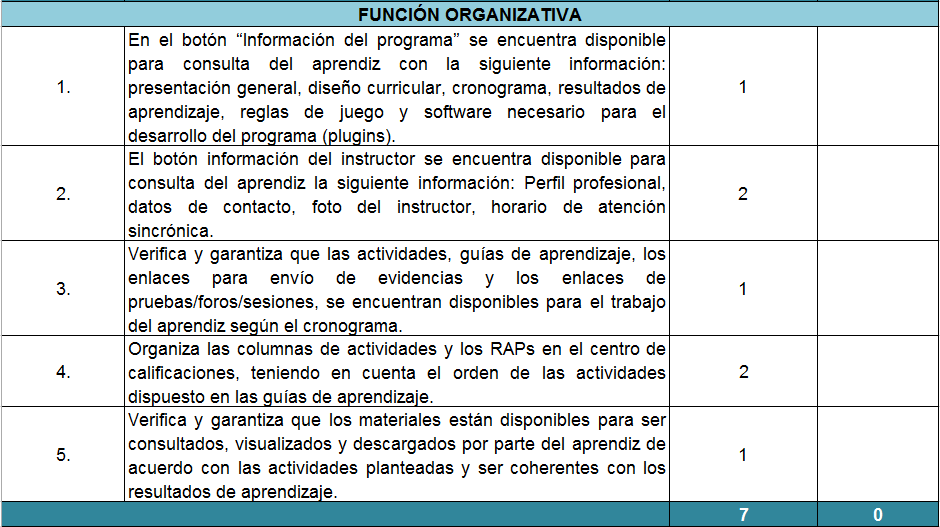 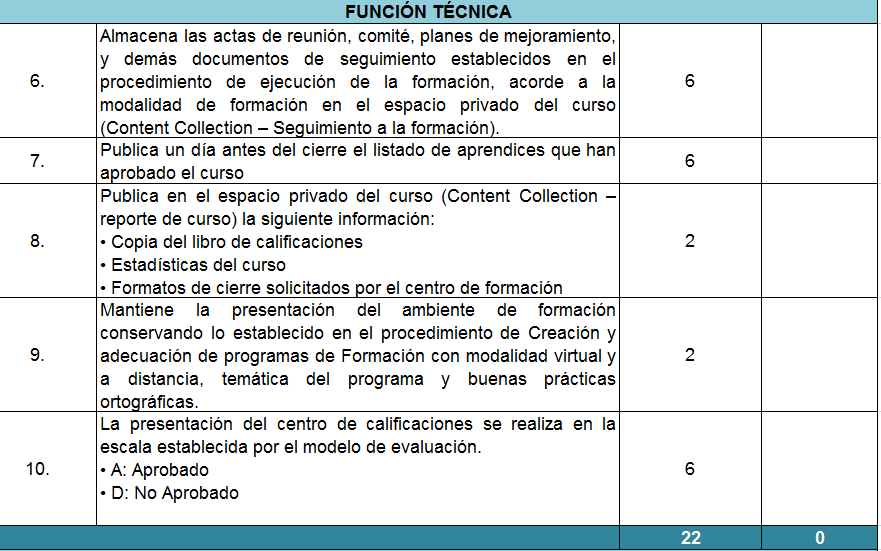 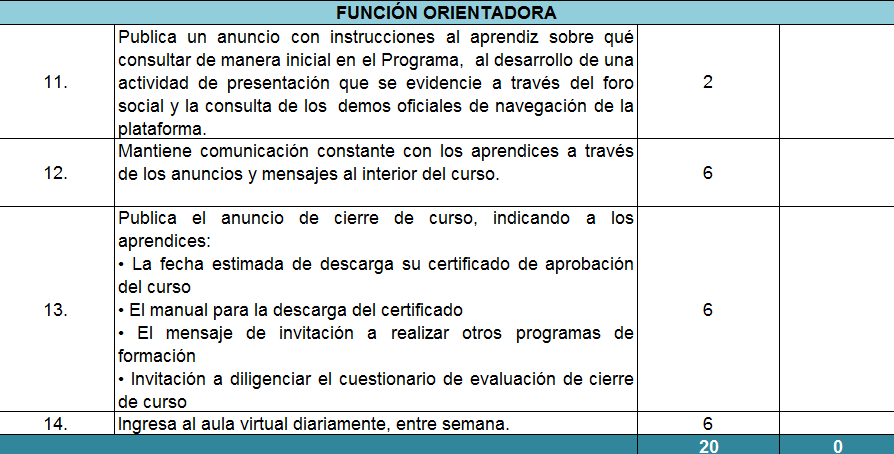 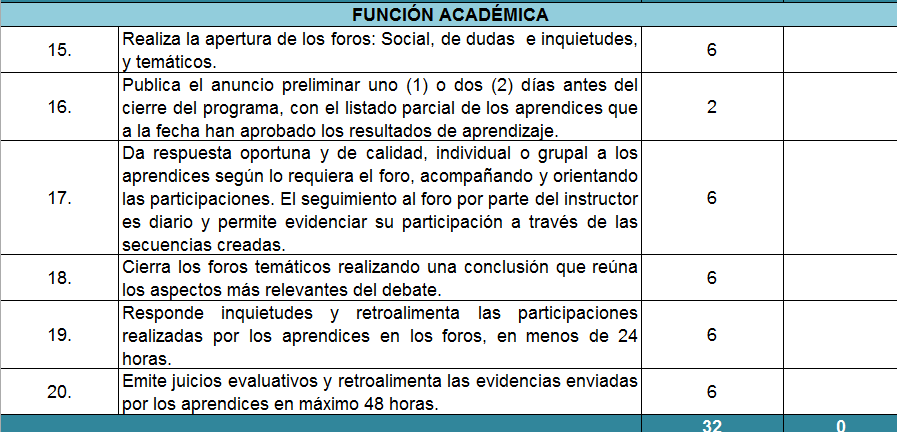 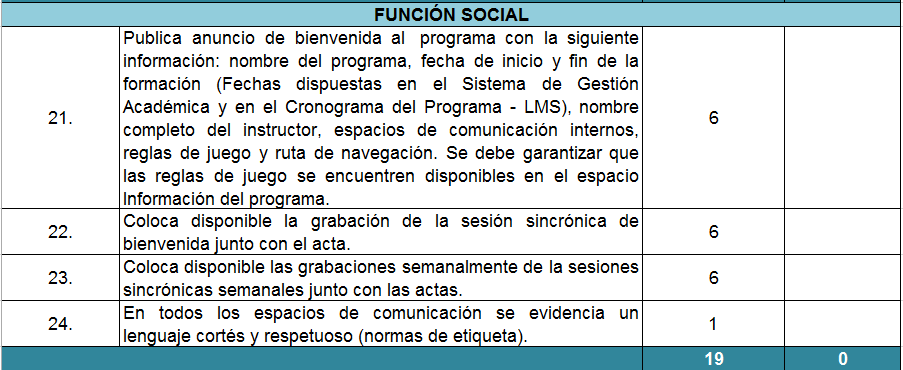 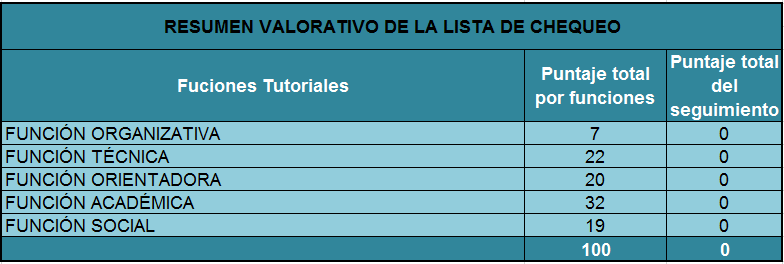 Informe I Trimestre de 2016
La información del primer trimestre se presenta en la tabla No.1 discriminada por Regional en orden descendente. Se presenta la meta total al año por Regional; meta para el primer trimestre, número de fichas que debían programarse durante el primer trimestre, número de fichas que se crearon y % ejecución del primer trimestre. Para su interpretación, por favor tener en cuenta la siguiente convención:
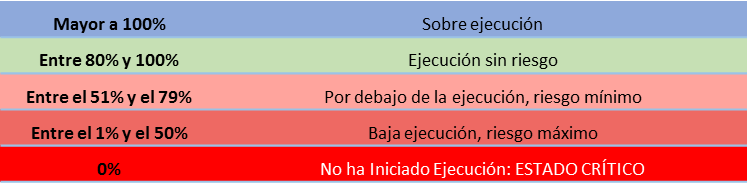 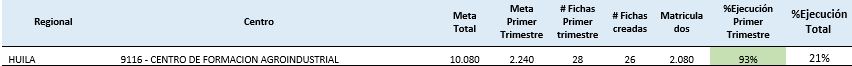 Informe I Trimestre de 2016
Para este año los cursos de complementaria virtual sólo tienen dos tipos de duración: de 40 y 50 horas, para bilingüismo 60 horas, por esta razón, la información se ha clasificado según duración; para su análisis se ha definido la siguiente tabla, según el número de días que debe tener presencia el instructor si tenemos en cuenta que los eventos se crean con duración de dos (2) horas al día.  En las tablas descritas a continuación, se resaltan las fichas en las cuales los instructores realizaron un número de ingresos inferiores a los mínimos esperados de acuerdo con la siguiente relación:
También se encontrará el número de aprendices certificados en cada una de las fichas relacionadas por instructor, de acuerdo con la siguiente convención:
La información está organizada por Regional, Centro, instructor y fichas atendidas.
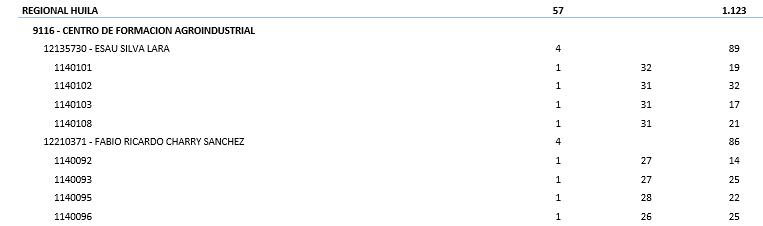 CERT. 28%
CERT. 27%
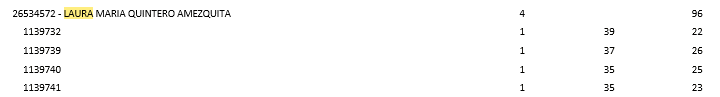 CERT. 30%
Metas
ACUERDOS y PREGUNTAS